NACDD Policy UpdateDecember 13, 2023
Erin Prangley, Director, Public PolicyNational Association of Councils on Developmental Disabilities
[Speaker Notes: NACDD serves as the collective voice of the nation’s 56 DD Councils. The mission of DD Councils (and therefore ultimate goal of NACDD) is Systems Change.  VABPDD is one of the councils we serve. 

I'm here today for a purely selfish reason – we need more self advocates.  

Why? Because in order to change systems, we need to change minds. In order to change minds, we need to change hearts. 

Heart – Mind – System change.

There is NO ONE who get to the heart of a politician or any decision maker better than a self advocate.]
Appropriations
Congress is unlikely to come to an agreement on the "top line" spending this week making it nearly impossible to meet the CR deadline. Two alternatives should we reach January without a deal: a full-year continuing resolution or a partial government shutdown.
$69B "Side Deal" Details
$15 billion in “changes in mandatory programs,” or CHIMPs, that block mandatory spending in a given fiscal year without actually producing any savings but frees up money for discretionary appropriations;
$10 billion in additional CHIMPs on top of the traditional amount.
$10 billion rescinded from IRS appropriations in the 2022 climate and health care reconciliation package.
$23 billion in regular appropriations designated as “emergencies” that can skirt spending caps.
$11 billion rescinded from money appropriated in the debt limit law for the Commerce Department’s “Nonrecurring Expenses” fund, which was injected full of cash to be used for other purposes during the fiscal 2024 appropriations process.
Without "Side Deal" cuts nondefense spending = 9 percent below FY 2023 levels and eliminates another$14 billion in emergency spending ($8 billion of which is for the Pentagon).
Other Priorities
DD Councils weighing in on the Census definition of disability.
Action Alert: Tell the Census Bureau: Nothing About Us Without Us! At https://ndrn.salsalabs.org/censusdisability/index.html 
SSI Savings Penalty and Elimination Act got a lot of visibility last week at the Senate Banking Hearings, and several CEOs (including JPMC's Jamie Dimon) explained why they are supporting it on the record. See video at https://www.youtube.com/watch?v=wXiJ6L6fY3U and story at https://www.cnbc.com/2023/12/06/bank-ceos-show-support-for-ssi-reform-bill.html
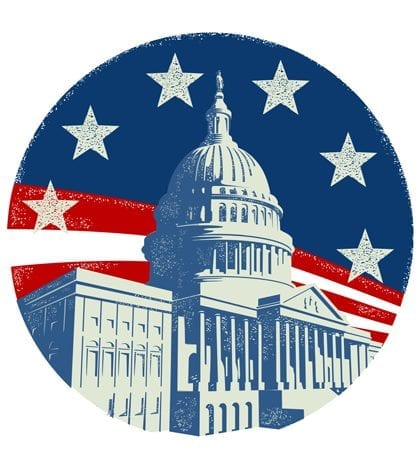 Welcome 2024!Policy Committee MeetingThursday, January 4, 2pm EasternJoin Zoom Meeting
https://us02web.zoom.us/j/82156490017?pwd=amdsUTliajUrVllwbit1WHR4VmxpUT09
Meeting ID: 821 5649 0017
Passcode: 754454NACDD Public Policy Listservs1) Policy list is open to all NACDD members (council members, staff and self-advocates) To join go to https://bit.ly/3Ux1PEN2) State Policy CommitteeTo join go to https://forms.gle/yUKXvRRE5cKN1DDi8